דף ס"ב   ב
בני בנים הרי הן כבנים כי תניא ההיא להשלים
רש"י:  קס"ד שמת הזכר או הנקבה והיה לו בן שיצטרף עם אחות אביו או עם אחי אמו
כי תניא ההיא להשלים
רש"י:  כגון שלא היה לו לזקן אלא בן אחד ונשא הבן אשה והוליד בת פטור הזקן שהרי השלים זה את חובתו
דף ס"ב   ב
בני בנים הרי הן כבנים כי תניא ההיא להשלים
רש"י:  קס"ד שמת הזכר או הנקבה והיה לו בן שיצטרף עם אחות אביו או עם אחי אמו
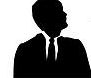 שמעון
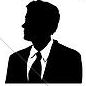 ראובן
בת
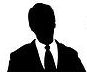 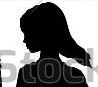 שרה
בת
יהודה
בן
בן
יהודה ושרה מצטרפים להשלים לראובן מצוות פריה ורביה
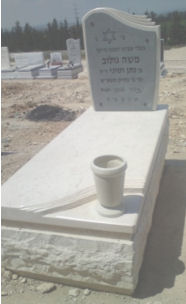 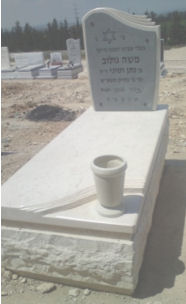 שמעון ורבקה מצטרפים להשלים לראובן מצוות פריה ורביה
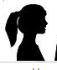 מתה
רבקה
מת
2
יצחק רסלר  izakrossler@gmail.com
כ"ג.ניסן.תשפ"ב
דף ס"ב   ב
כי תניא ההיא להשלים
רש"י:  כגון שלא היה לו לזקן אלא בן אחד ונשא הבן אשה והוליד בת פטור הזקן שהרי השלים זה את חובתו
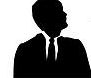 שמעון
סבא
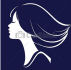 יפה
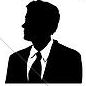 ראובן
בת
בת
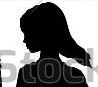 שרה
בן
נשא אישה
יפה ואביה שמעון מצטרפים להשלים לראובן מצוות פריה ורביה
בן
אם היו לראובן בן ובת, אפילו אם מתו  אזי אין הוא צריך בני בנים
נכדה
3
יצחק רסלר  izakrossler@gmail.com
כ"ג.ניסן.תשפ"ב